Преобразование      выражений,             содержащих  квадратные корни
Домашнее задание: п.15, №501(7,8,9,10), №506(2), №511(1,2,3), №518(1,2,3)
Устный опрос
Арифметическим квадратным корнем из числа а называется неотрицательное число, квадрат которого равен а.      

Арифметический квадратный корень из произведения неотрицательных множителей равен произведению корней из этих множителей. 
Арифметический квадратный корень из дроби, числитель которой неотрицателен, а знаменатель положителен, равен корню из числителя, делённому на корень из знаменателя.  
                  
Чему равно значение
Устная работа
1. Найдите значение:             
                  ,                     ,                       ,  

2.                                     ,                                             .
              
3.            ,          


4.                   ,
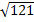 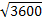 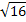 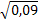 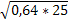 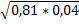 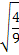 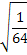 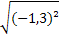 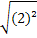 Установите соответствие
1) 25 - x²             а)  (а - 4)(а + 4)
2)  8 - b²              б) (    -     )(     +     )
3)  а² - 16             в) (    - b)(     + b)
4) d² - 7                г) (5 – x)(5 + x)
5) a – b                д) (d -     )(d +     )
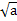 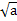 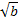 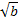 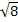 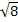 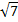 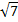 Вынести множитель из-под знака корня
Внести множитель под знак корня
Упростить выражение
Сократить  дробь
№506 (3,4)
Тест  на закрепление  темы     декарт
1.  Упростите выражение    2        + 6        - 7
         1)   15а   —  Ш             2)        —  Д           3) 15        —  Л     
2.  Упростите выражение          +         -  
            1)  4      —   Е           2)       —  У              3)  10      — И
3.    Преобразуйте выражение   (       – 1)(      + 1)
                1) 1 – х      —  М          2) х – 2     —  Ф         3) х – 1       — К
4.    Разложите на множители      х² - 7
              1)  (    7 – х) (7  + х)  —  О       2) (х -       )(х +      ) —  А       3) (х - 7 )(х + 7 ) — Я
5.    Разложите на множители выражение  
               1)  (      – 2)(        + 2) — Ц       2)        (        -       ) — Б       3)        (        – 2)  — Р
 
6.   Сократите дробь        

               1)  х –          — П            2)              — Т                3) (       - х)(       +х)  — Г
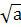 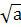 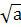 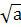 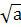 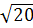 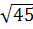 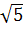 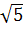 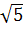 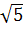 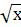 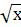 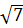 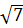 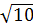 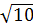 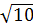 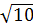 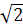 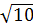 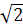 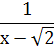 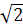 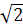 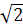 РЕНЕ    ДЕКАРТ (1596-1650)
В 1626 году нидерландский математик А. Ширар ввел близкое к современному обозначение корня V.  Если над этим знаком стояла цифра 2, то это означало корень квадратный, если 3 – кубический. Такое  обозначение стало вытеснять знак Rx.   
                                                               Лишь в 1637 году Рене Декарт соединил  
                                                          знак корня с горизонтальной чертой,  
                                                           применив в своей «Геометрии»    
                                                            современный знак корня          . 
                                                             Этот знак вошёл во всеобщее 
                                                         употребление лишь в начале XVIII века.
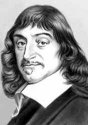 Решение упражнений из учебника№517 (1,4,6,7)
№517(6)
№517 (1)
помощь
№517 (7)
№517 (4)
Домашнее задание п.15, №501(7,8,9,10), №506(2), №511(1,2,3), №518(1,2,3)
До новых встреч )